Latent Growth Curve ACE Models
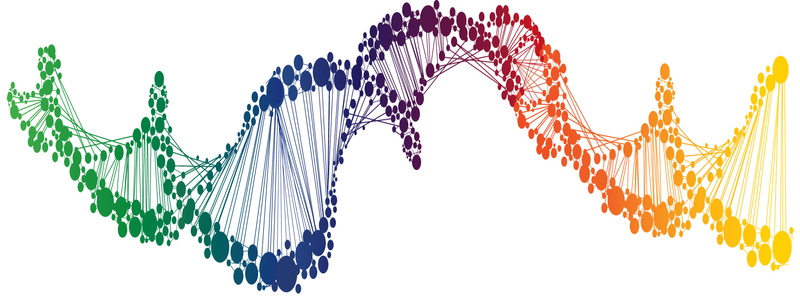 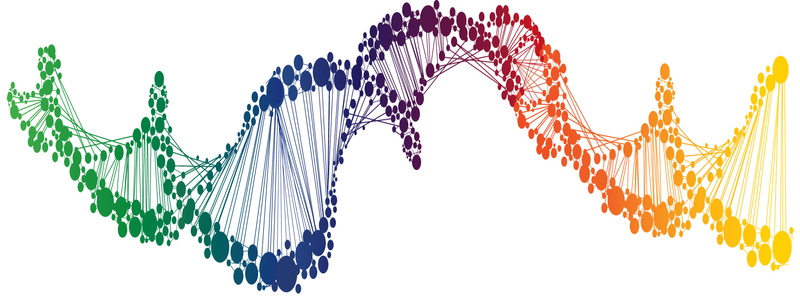 Michael Neale (VCU - VIPBG) 
and 
Brad Verhulst (Texas A&M)
Primary Hypothesis
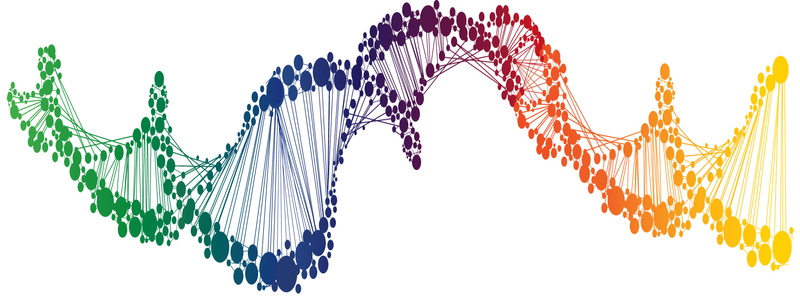 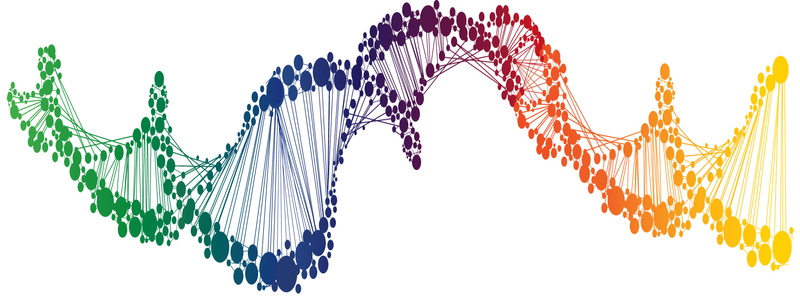 H1: Do genetic and environmental factors affect changes in behavior over time

Ha: Do genetic and environmental factors affect an individual’s average level of a behavior across time
Genetic and environmental contributions to the latent intercept

Hb: Do genetic and environmental factors affect an individual’s average rate of change in their behavior across time
Genetic and environmental contributions to the latent slope(s)
Latent Growth Models
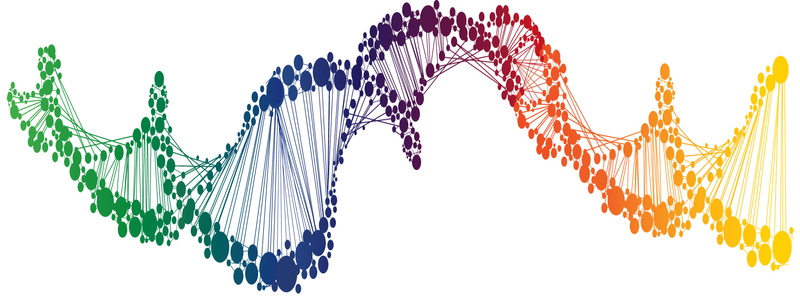 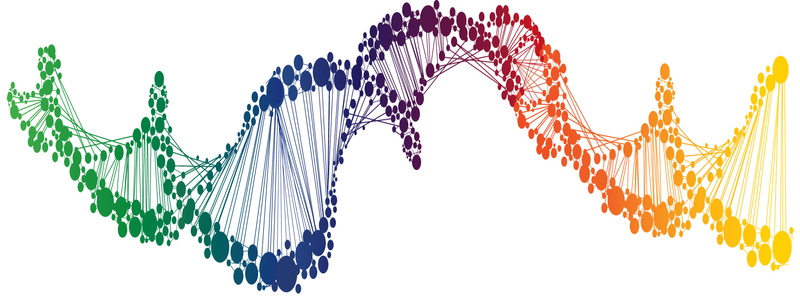 Latent Growth Curve (LGC) ACE Models are a special case of the multivariate ACE models.

The important innovation with LGC models is the explicit focus on the means of the variables 
We have treated means as nuisance parameters so far.
Focusing on the means allows us to make predictions about behavior over time
Mean Structures in Factor Models
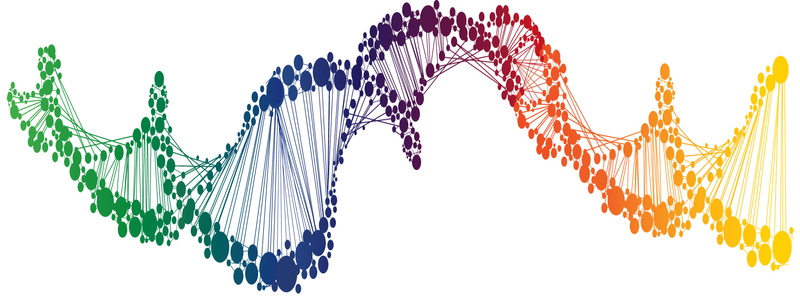 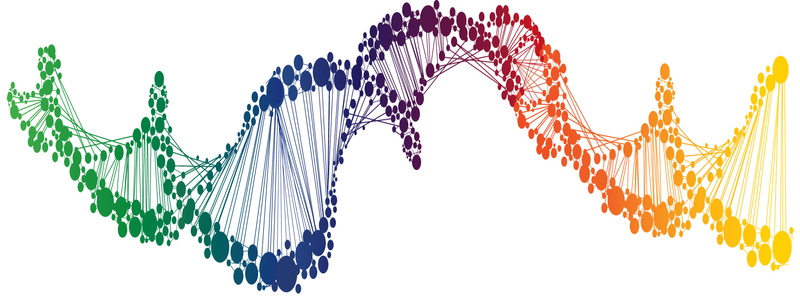 VF
μF
ξ1
1
λ1
λ2
λ3
You must choose one of the other, as both the mean of the latent variable and the means of the observed variables are not simultaneously identified
Y2
Y1
Y2
ψ3
ψ1
ψ2
μ1
μ2
μ3
1
Latent Growth Models (LGM)
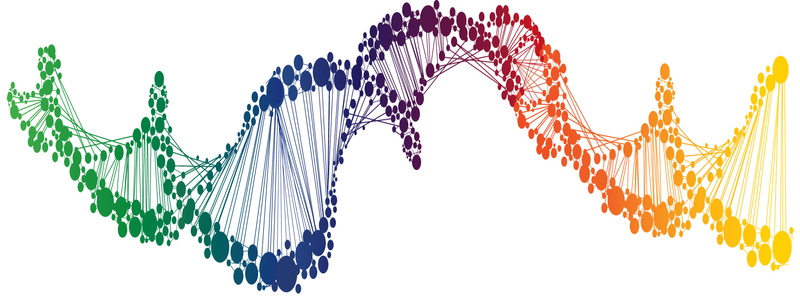 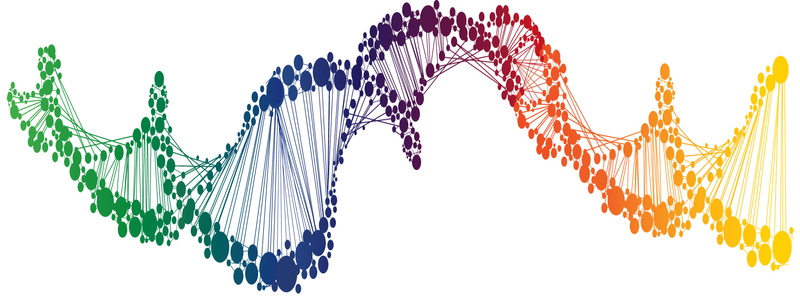 Latent Growth Models are (probably) the most common SEM with mean structures in a single sample.
Data requirements for LGM:
Dependent Variables measured over time
Scores have the same units and measure the same thing across time
Measurement Invariance can be assumed
Data are time structured (tested at the same intervals)
Caveat: If there is heterogeneity in the measurement intervals a time-based (rather than wave-based) approach is required. 
6 months, 9 months, 12 months, 18 months
Path Specification of LGMs
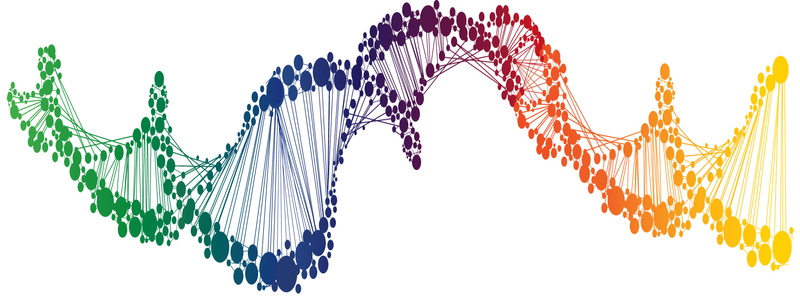 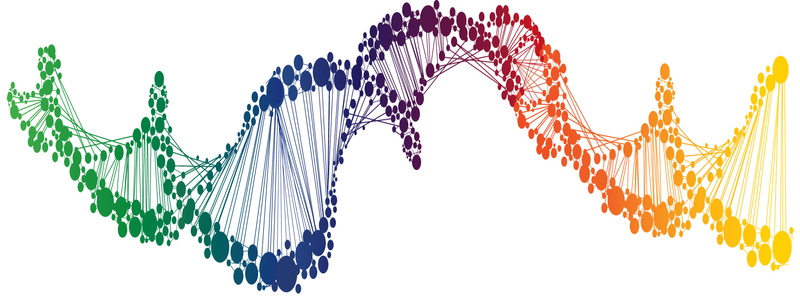 ψ13
ψ12
ψ23
C1
L1
Q1
ψ22
ψ33
ψ11
μC
μL
3
0
0
1
1
2
1
1
1
μQ
4
1
1
9
X3
X4
X2
X1
δ4
δ1
δ3
δ2
Δ
Δ
Δ
Δ
1
1
1
1
Intuitive Understanding
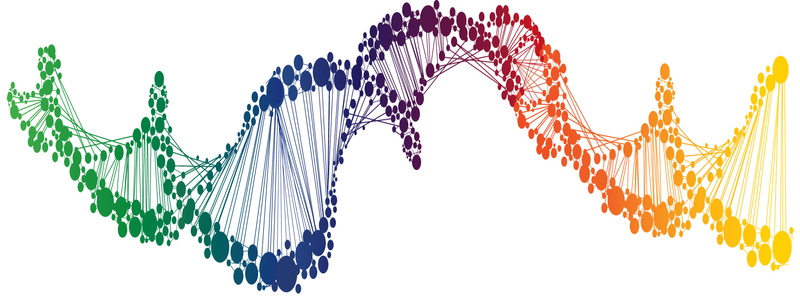 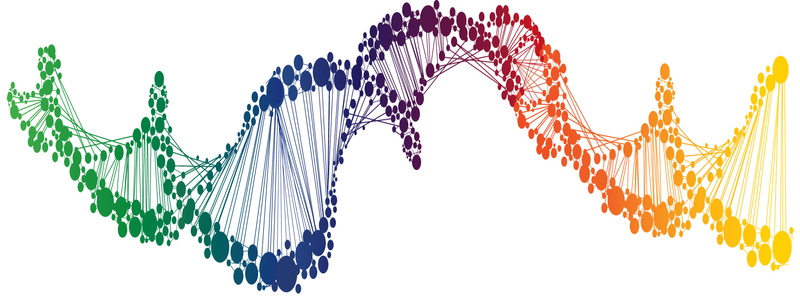 Each time point is represented as an indicator of the latent growth factors
The constant is analogous to the intercept in linear regression.
The (unstandardized) loadings are fixed to 1.
The linear effect is analogous to the regression of the observations on time (with loadings of 0, 1, …, t)
If latent slope loadings are set to -2,-1,0,1,2 , then the intercept will be at the third measurement occasion
The quadratic increase is analogous to a non-linear effect of time on the observed variables and is interpreted in a very similar way to the linear effect.
Cubic, Quartic and higher order time effects
Be cautious in your interpretation as they may result in overfitting. 
Interpretations of high order non-linear effects are difficult.
Interpretation
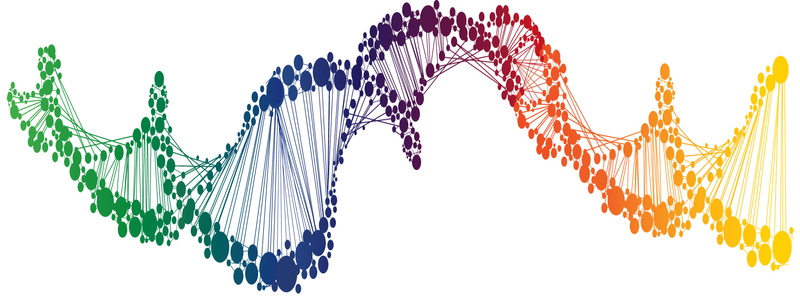 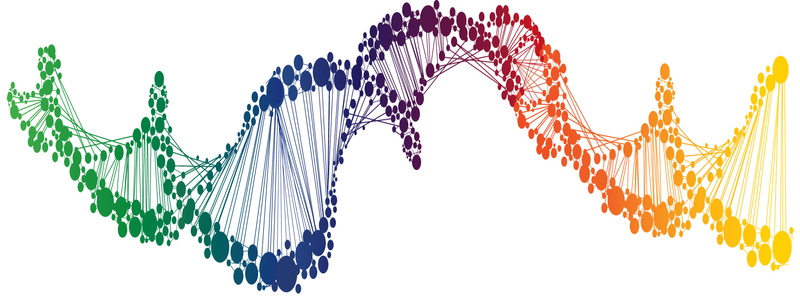 Factor Loadings: The interpretation as other factor model (but they are typically not interpreted because they are fixed at a particular value)
Factor Means: The average effect of the intercept/linear/quadratic in the population
Factor Variances and Covariance: Random Effects of the Latent Growth Factors (more on this too)
These random components are what we decompose with the ACE model
 Residuals: The variance in the phenotype that is not explained by the latent growth structure
We also can ACE decompose the residuals
Means of Each Wave
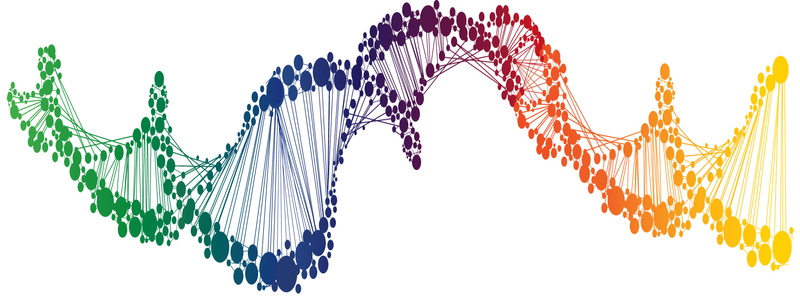 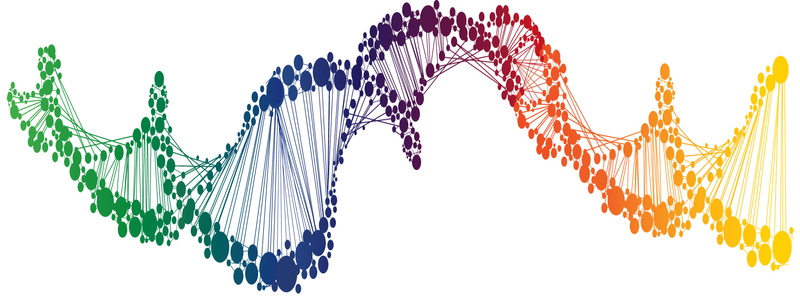 ψ13
ψ12
ψ23
C1
L1
Q1
ψ22
ψ33
ψ11
μC
μL
3
0
0
1
1
2
1
1
1
μQ
4
1
1
9
x
x
X3
X4
X2
X1
δ4
δ1
δ3
δ2
Δ
Δ
Δ
Δ
1
1
1
1
Means of Each Wave
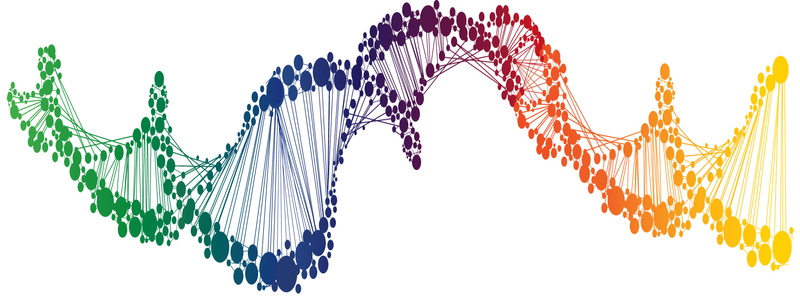 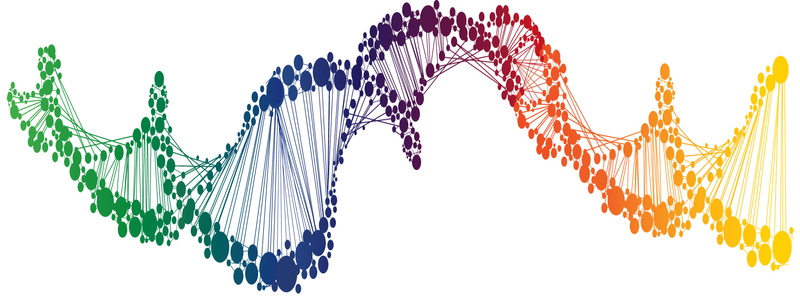 ψ13
ψ23
ψ12
C1
L1
Q1
ψ22
ψ33
ψ11
μC
μL
3
0
0
1
1
2
1
1
1
μQ
4
1
1
9
x
x
X3
X4
X2
X1
δ4
δ1
δ3
δ2
Δ
Δ
Δ
Δ
1
1
1
1
Means of Each Wave
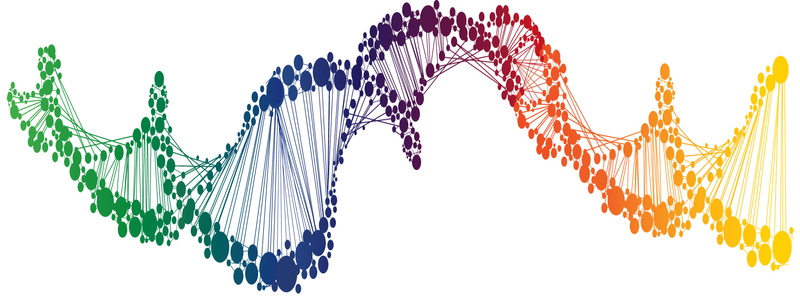 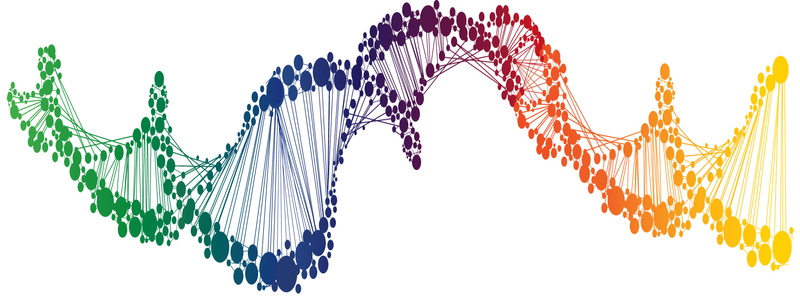 ψ13
ψ23
ψ12
C1
L1
Q1
ψ22
ψ33
ψ11
μC
μL
3
0
0
1
1
2
1
1
1
μQ
4
1
1
9
x
x
X3
X4
X2
X1
δ4
δ1
δ3
δ2
Δ
Δ
Δ
Δ
1
1
1
1
Variances of the Latent Growth Factors
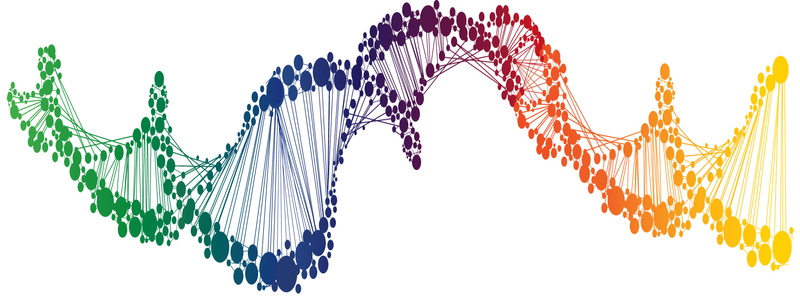 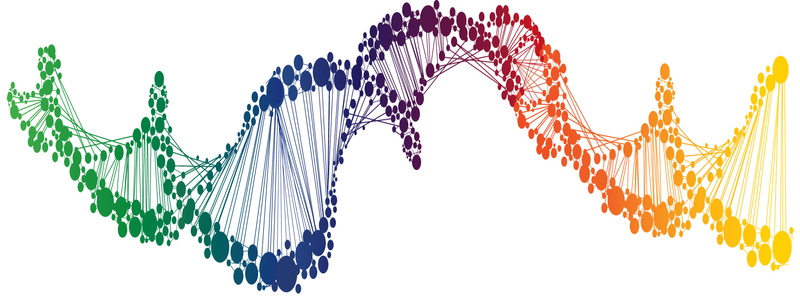 ψii: Variance of the latent growth parameters
Dispersion of the values around the latent factor
Large variances indicate more dispersion
Large variance on a Latent slope may indicate that the average parameter increase but some of the latent trajectories may be negative

Typically, the variance of higher order parameters are smaller than the variances of lower order parameters
ψ11 >ψ22 >ψ33
Covariances between the Latent Growth Factors
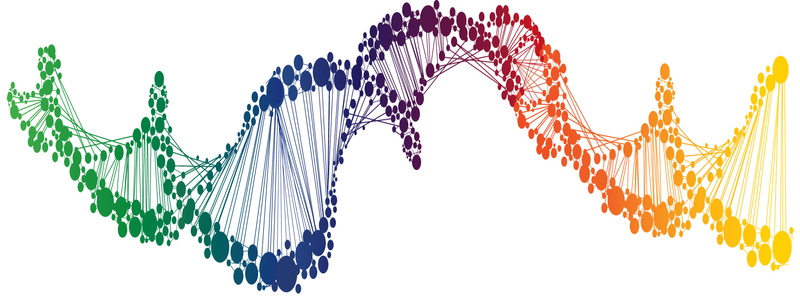 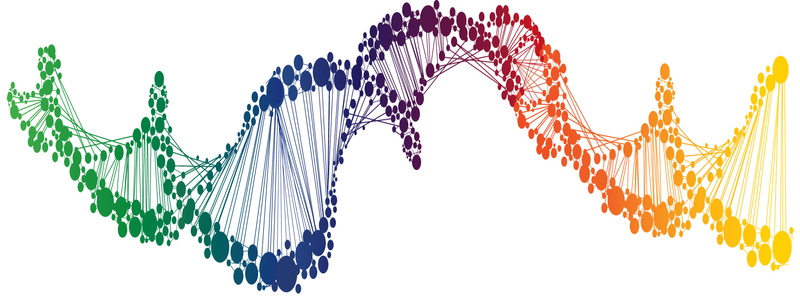 ψij: Covariance of the latent growth parameters
Generally expressed in terms of correlations
Important to keep in mind what the absolute variance in the constituent growth factors are
e.g. if the variance of the linear increase is really small, the correlation may be very large as an artifact of the variance
The correlations between the latent factors will change if the data or the factor loadings are centered differently 

ψ12: Covariance between the intercept and the linear increase
ψ12 > 0: the higher an individual starts, the faster they increase
ψ12 < 0: the higher an individual starts, the slower they increase
Variance Decomposition of the Latent Growth Factors
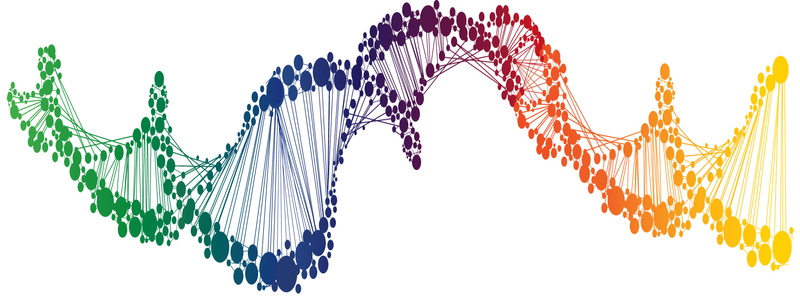 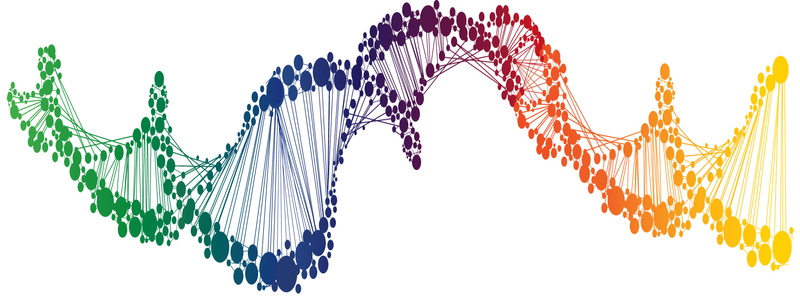 The Variances and Covariance of the Latent Growth Factors can be decomposed into A, C, and E in the same way as any other multivariate ACE model

When decomposing the variance of the latent factors, the interpretation follows from the meaning of the factors.
ACE for the Intercept: genetic and environmental factors that contribute to the average level of the behavior in the population
ACE for the Linear Factor: genetic and environmental factors that contribute to the average linear change of the behavior in the population
ACE for the Linear Factor: genetic and environmental factors that contribute to the average quadratic change of the behavior in the population
Variance Decomposition of the Latent Growth Factors
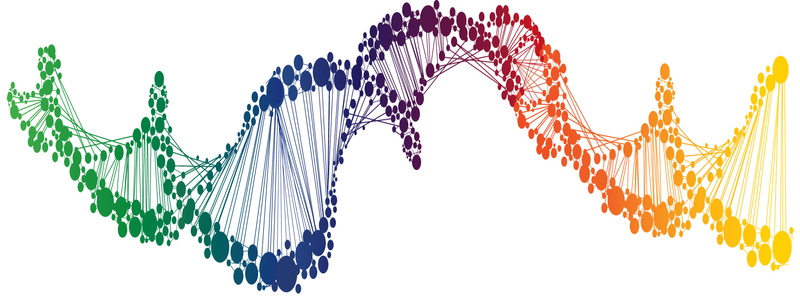 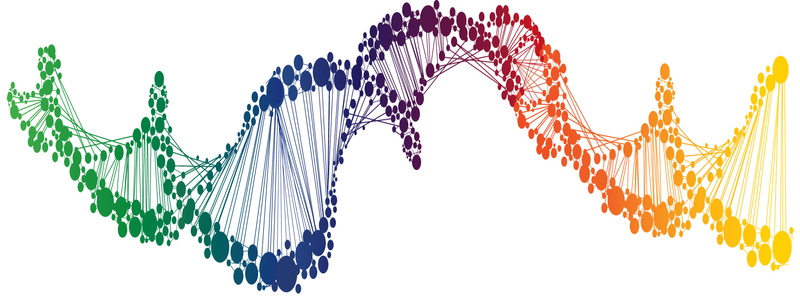 The Variances and Covariance of the Latent Growth Factors can be decomposed into A, C, and E in the same way as any other multivariate ACE model

When decomposing the ACE covariance between the latent factors, be very careful about the interpretation 
Any sign differences could imply that you are explaining 110% of the covariance with A, C or E.
Gotchas!
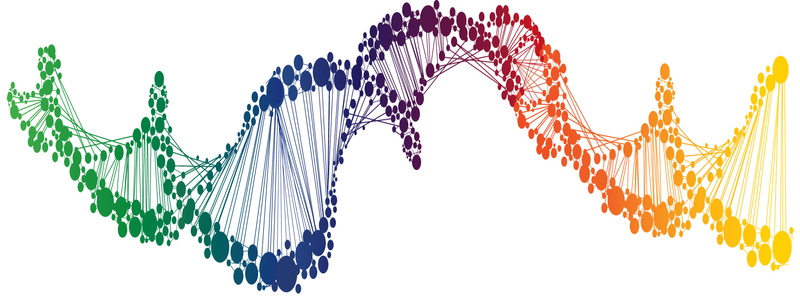 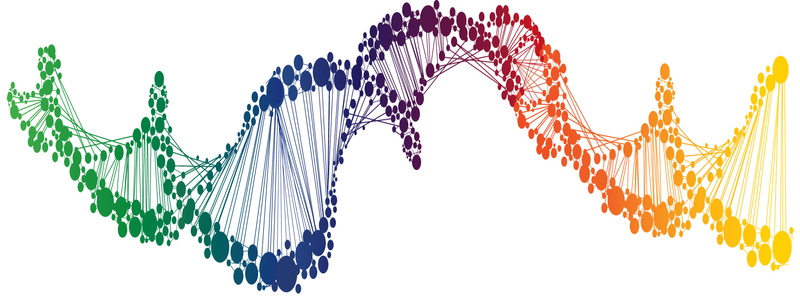 Differentially spaced measurement occasions
1 month, 2 months, 6 months, 12 months

Random assessments around the measurement occasions
Every year within 2 months of a person’s birthday 
Some waves only 8 months apart others 16 months apart

Orthogonal vs Correlated Contrasts
Can strongly affect the correlations between the latent growth factors
Where can I find Longitudinal Twin Data?
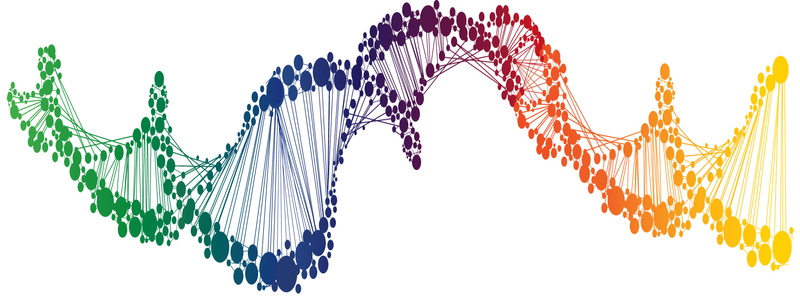 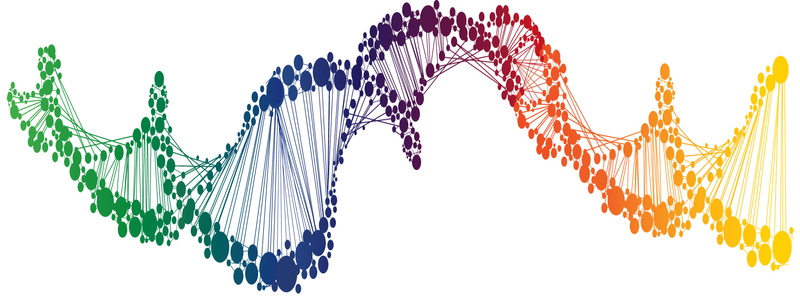 Models for Today
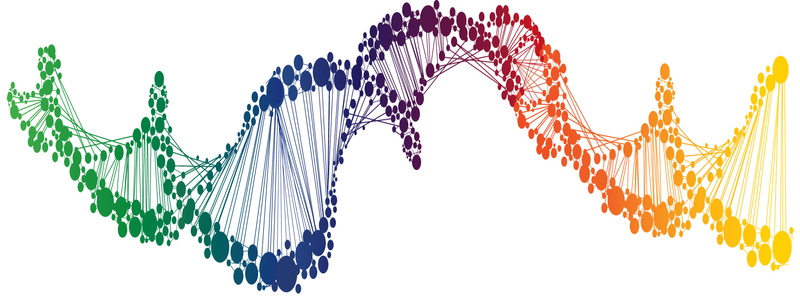 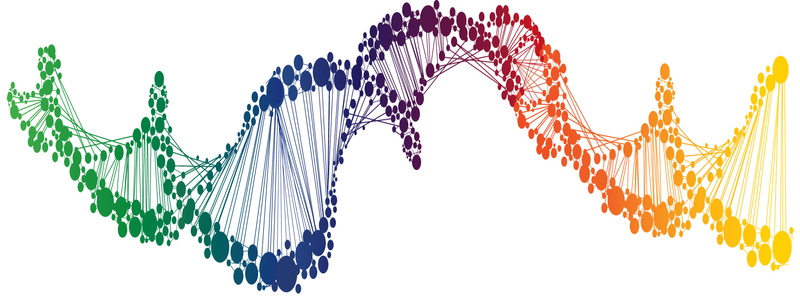 Linear Growth Curve 
Effectively linear regression with random slopes and intercepts

Quadratic Growth Curve 
Adding a quadratic contrast to the linear model

Semiparametric Growth Curve 
Fixing the first and last factor loadings for the slope to particular values and estimating the other values/lambdas
Path Specification of LGMs
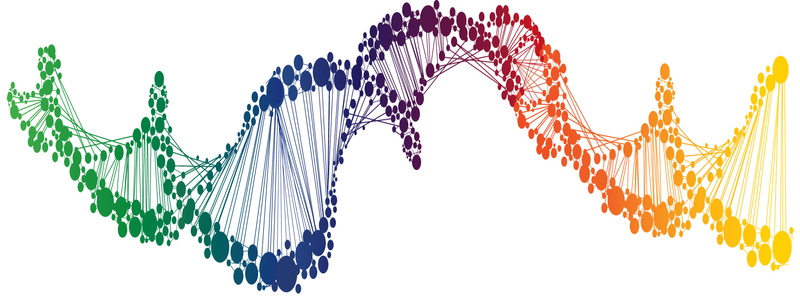 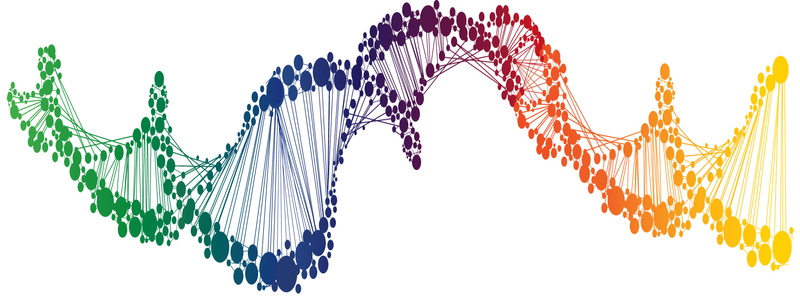 ψ13
ψ12
ψ23
C1
L1
Q1
ψ22
ψ33
ψ11
μC
μL
3
0
0
1
1
2
1
1
1
μQ
4
1
1
9
δ is the residual matrix

δ = as + cs + es
X3
X4
X2
X1
δ4
δ1
δ3
δ2
Δ
Δ
Δ
Δ
1
1
1
1
Path Specification of LGMs
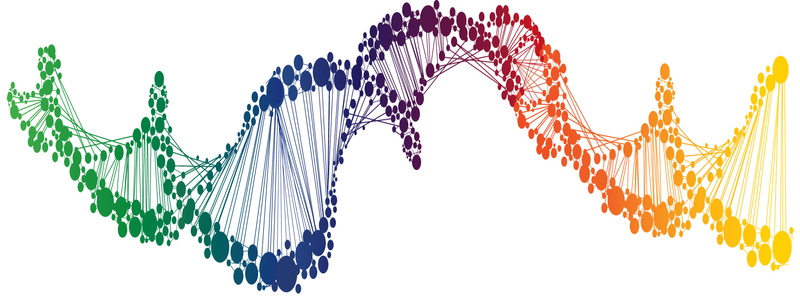 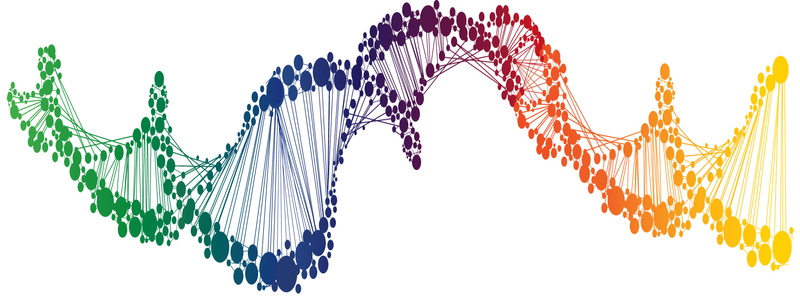 ψ13
Quadratic Growth Model
ψ12
ψ23
C1
L1
Q1
ψ22
ψ33
ψ11
μC
μL
3
0
0
1
1
2
1
1
1
μQ
4
1
1
9
X3
X4
X2
X1
δ4
δ1
δ3
δ2
Δ
Δ
Δ
Δ
1
1
1
1
Path Specification of LGMs
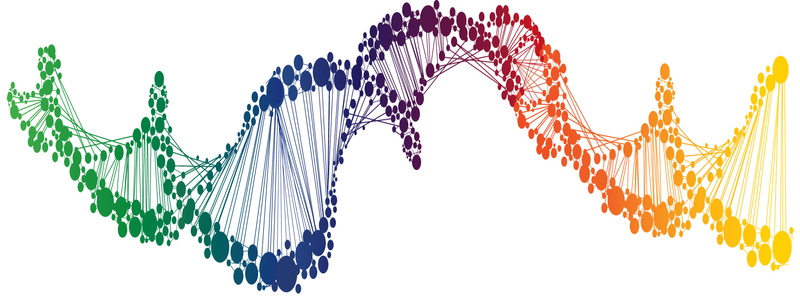 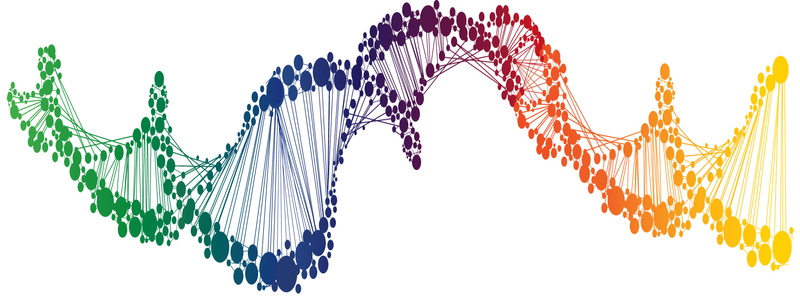 ψ13
Linear Growth Model
ψ12
ψ23
C1
L1
Q1
ψ22
ψ33
ψ11
μC
μL
3
0
0
1
1
2
1
1
1
μQ
4
1
1
9
X3
X4
X2
X1
δ4
δ1
δ3
δ2
Δ
Δ
Δ
Δ
1
1
1
1
Path Specification of LGMs
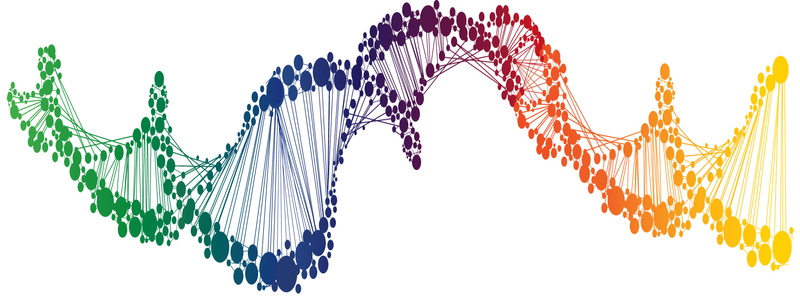 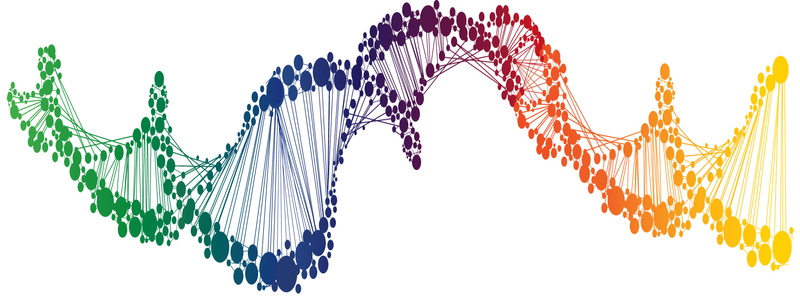 ψ13
Semiparametric Growth Model
ψ12
ψ23
C1
L1
Q1
ψ22
ψ33
ψ11
μC
μL
3
0
0
1
*
*
1
1
1
μQ
4
1
1
9
Arbitrary Value
Freely estimated
X3
X4
X2
X1
δ4
δ1
δ3
δ2
Δ
Δ
Δ
Δ
1
1
1
1
Goals for Today’s session: Fit a Series of ACE Models
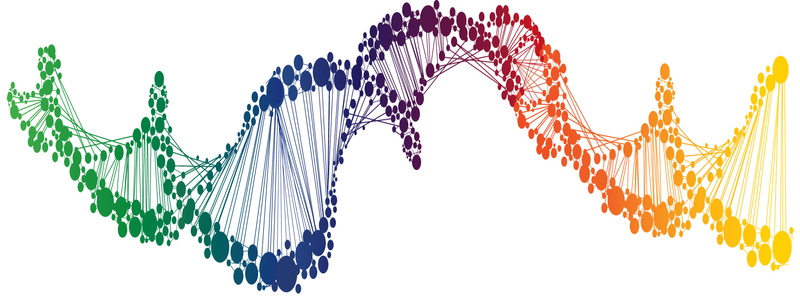 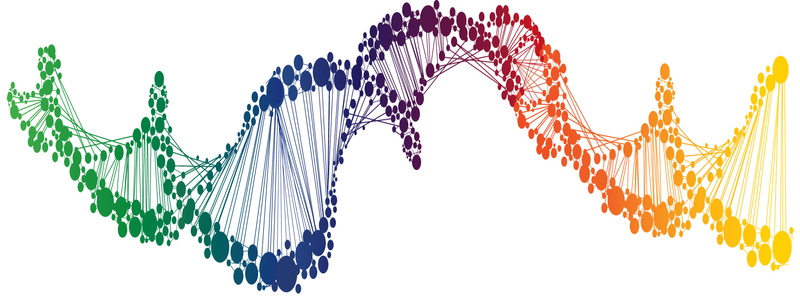 In today’s session you are going to be given 3 datasets and functions to fit three different LGC

Goal 1: Determine which model provides the best fit for each dataset. 
45 mins
Don’t go down a rabbit hole trying to figure out what all the estimates mean - you’ll do that in the second half of the tutorial

Goal 2: Pick one of the models/datasets and interpret all the parameters in the model
45 mins